APARCHIT EXAM WARRIORS
	  No.1 Platform  For All Competitive  Exam Bank | SSC | Railway | Government Exam
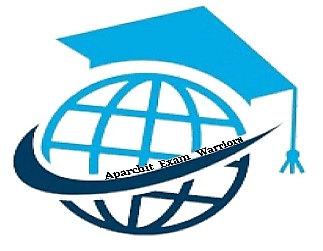 Aparchit Super  15 June Current Affairs MCQs Session
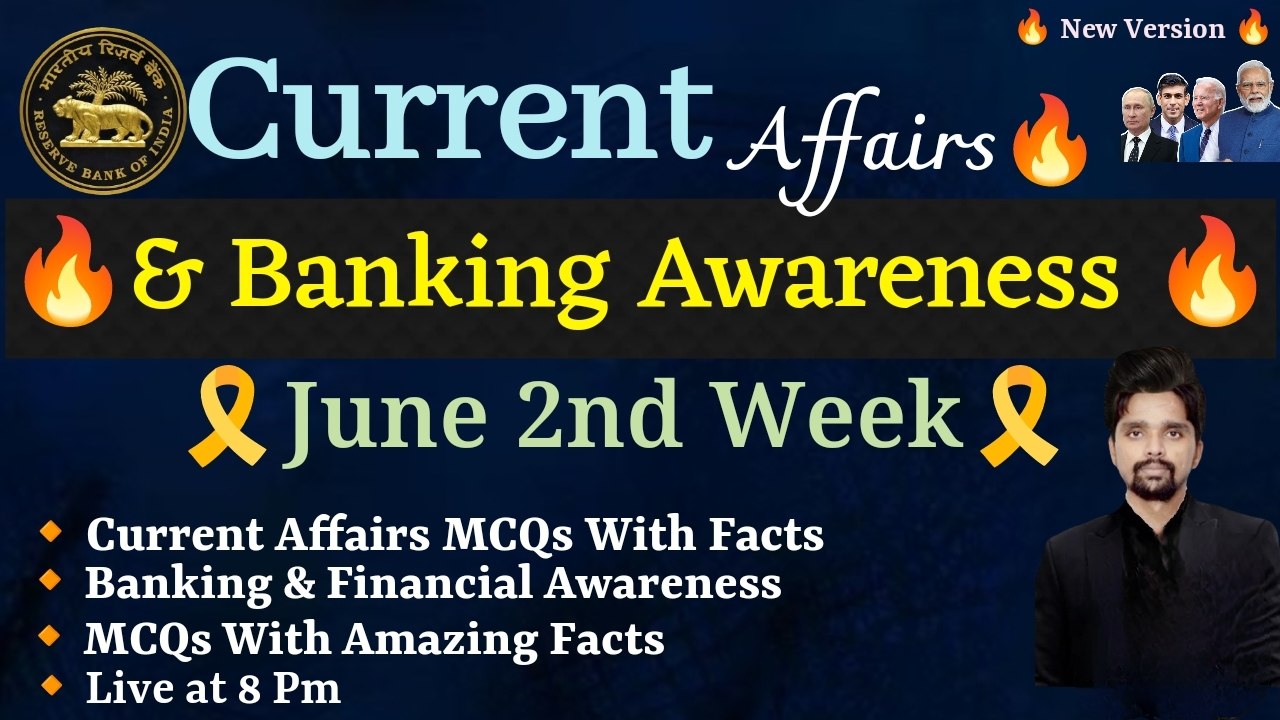 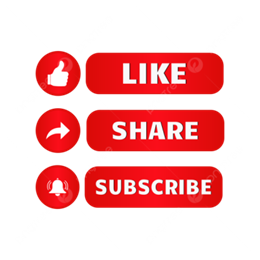 Follow us: Official Site, Telegram, Facebook, Instagram
APARCHIT EXAM WARRIORS
	  No.1 Platform  For All Competitive  Exam Bank | SSC | Railway | Government Exam
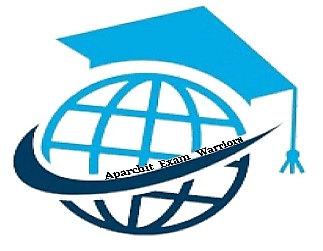 Q.1. Who has been re-appointed as the Principal Secretary to the Prime Minister of India in June 2024?
प्र. जून 2024 में भारत के प्रधान मंत्री के प्रधान सचिव के रूप में किसे पुनः नियुक्त किया गया है?
Sanjay Malhotra 		
P.K. Mishra
C) Rajiv Gauba 		
D) T V Somanathan 
E) Vinay Mohan Kwatra
Follow us: Official Site, Telegram, Facebook, Instagram
APARCHIT EXAM WARRIORS
	  No.1 Platform  For All Competitive  Exam Bank | SSC | Railway | Government Exam
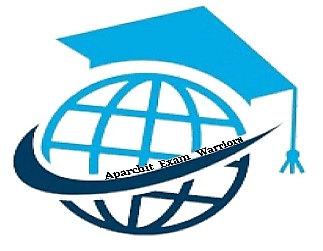 Answer-B
Follow us: Official Site, Telegram, Facebook, Instagram
APARCHIT EXAM WARRIORS
	  No.1 Platform  For All Competitive  Exam Bank | SSC | Railway | Government Exam
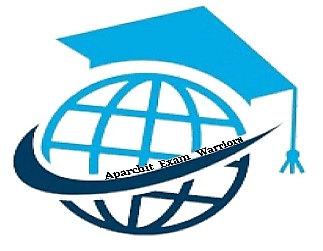 FAMOUS SECRETARY IN NEWS
Follow us: Official Site, Telegram, Facebook, Instagram
APARCHIT EXAM WARRIORS
	  No.1 Platform  For All Competitive  Exam Bank | SSC | Railway | Government Exam
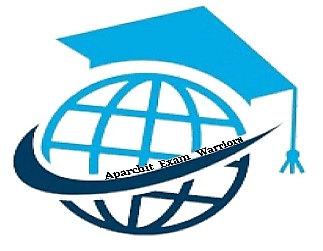 Q.2. Which state government has launched the PM Shri Tourism Air Service?
प्र. किस राज्य सरकार ने पीएम श्री पर्यटन हवाई सेवा शुरू की है?
A) Uttar Pradesh 		B) Madhya Pradesh
C) Rajasthan 		D) Bihar
E) Mumbai
Follow us: Official Site, Telegram, Facebook, Instagram
APARCHIT EXAM WARRIORS
	  No.1 Platform  For All Competitive  Exam Bank | SSC | Railway | Government Exam
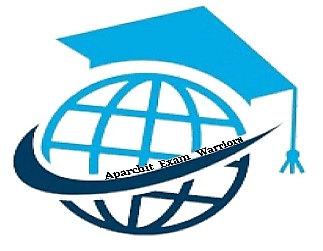 Answer-B
Follow us: Official Site, Telegram, Facebook, Instagram
APARCHIT EXAM WARRIORS
	  No.1 Platform  For All Competitive  Exam Bank | SSC | Railway | Government Exam
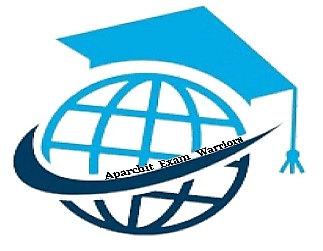 Q.3. Which Indian player has won the 2024 FIDE World Chess Junior U-20 Girl’s Chess Championship?
प्र. किस भारतीय खिलाड़ी ने 2024 FIDE विश्व शतरंज जूनियर U-20 बालिका शतरंज चैम्पियनशिप जीती है?
A) Suamya Swaminathan 		B) Harika Dronavalli
C) Divya Deshmukh 			D) Koneru Humpy
E) Geeta Gopinath
Follow us: Official Site, Telegram, Facebook, Instagram
APARCHIT EXAM WARRIORS
	  No.1 Platform  For All Competitive  Exam Bank | SSC | Railway | Government Exam
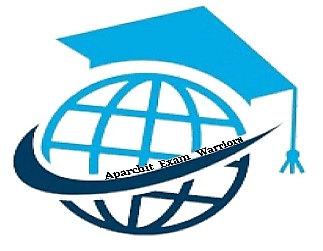 Answer-C
Divya Deshmukh is the fourth Indian to win the FIDE under -20 Girl’s World Chess Championship after Koneru Humpy, Harika Dronavalli and Soumya Swaminathan.
दिव्या देशमुख कोनेरू हम्पी, हरिका द्रोणावल्ली और सौम्या स्वामीनाथन के बाद FIDE अंडर -20 लड़कियों की विश्व शतरंज चैंपियनशिप जीतने वाली चौथी भारतीय हैं।
Follow us: Official Site, Telegram, Facebook, Instagram
APARCHIT EXAM WARRIORS
	  No.1 Platform  For All Competitive  Exam Bank | SSC | Railway | Government Exam
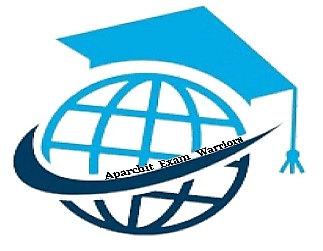 Q.4. Cyril Ramaphosa, who was in the news recently, belongs to which country?
प्र. सिरिल रामफोसा, जो हाल ही में खबरों में थे, किस देश से संबंधित हैं?
A) South Africa
B) Nigeria
C) Ethiopia
D) Kenya
D) China
Follow us: Official Site, Telegram, Facebook, Instagram
APARCHIT EXAM WARRIORS
	  No.1 Platform  For All Competitive  Exam Bank | SSC | Railway | Government Exam
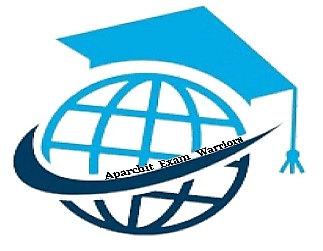 Answer-A
APARCHIT EXAM WARRIORS
	  No.1 Platform  For All Competitive  Exam Bank | SSC | Railway | Government Exam
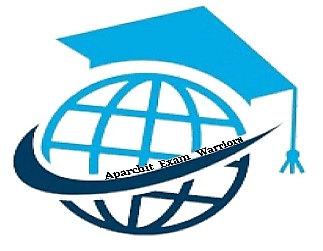 Q.5. What is the name of the mobile app launched by the National Crime Record Bureau (NCRB) to provide comprehensive information about new criminal laws coming into force from July 1, 2024?
प्र. 1 जुलाई, 2024 से लागू होने वाले नए आपराधिक कानूनों के बारे में व्यापक जानकारी प्रदान करने के लिए राष्ट्रीय अपराध रिकॉर्ड ब्यूरो (एनसीआरबी) द्वारा लॉन्च किए गए मोबाइल ऐप का नाम क्या है?
A) NCRB Legal Insights 			B) NCRB Criminal Laws Guide
C) NCRB Sankalan of Criminal Laws 	D) NCRB Law Tracker
E) NCRB Guide
Follow us: Official Site, Telegram, Facebook, Instagram
APARCHIT EXAM WARRIORS
	  No.1 Platform  For All Competitive  Exam Bank | SSC | Railway | Government Exam
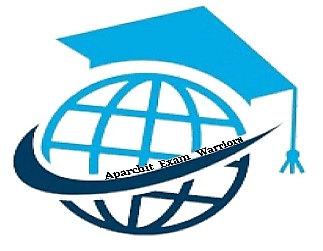 Answer-C
Follow us: Official Site, Telegram, Facebook, Instagram
APARCHIT EXAM WARRIORS
	  No.1 Platform  For All Competitive  Exam Bank | SSC | Railway | Government Exam
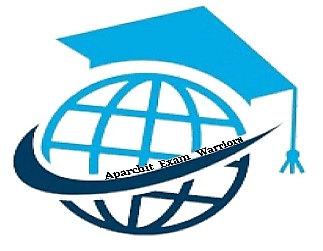 Q.6. The Ministry of Textiles has approved funding of Rs. 50 lakh each for seven startups in Technical Textiles to promote innovation and sustainability. This initiative was announced during the meeting chaired by___
प्र. कपड़ा मंत्रालय ने रुपये की फंडिंग को मंजूरी दे दी है। नवाचार और स्थिरता को बढ़ावा देने के लिए तकनीकी कपड़ा क्षेत्र में सात स्टार्टअप के लिए प्रत्येक को 50 लाख रुपये। इस पहल की घोषणा ___ की अध्यक्षता में हुई बैठक के दौरान की गई थी
A) Prime Minister Narendra Modi
B) Minister of Textiles Smriti Irani
C) None of the above
D) Secretary of the Ministry of Textiles Rachna Shah
E) Minister of Finance
Follow us: Official Site, Telegram, Facebook, Instagram
APARCHIT EXAM WARRIORS
	  No.1 Platform  For All Competitive  Exam Bank | SSC | Railway | Government Exam
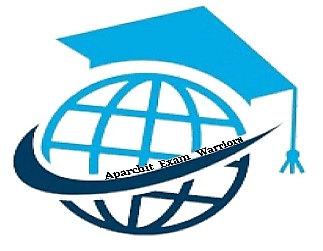 Answer : D
Follow us: Official Site, Telegram, Facebook, Instagram
APARCHIT EXAM WARRIORS
	  No.1 Platform  For All Competitive  Exam Bank | SSC | Railway | Government Exam
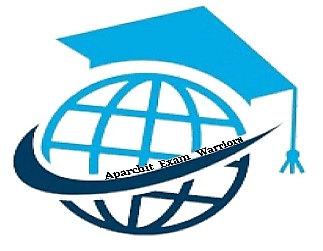 Q.7. Atal Innovation Mission (AIM) and La Fondation Dassault Systemes India celebrated the conclusion of which flagship program for school students during the grand finale held in Pune?
प्र.. अटल इनोवेशन मिशन (एआईएम) और ला फोंडेशन डसॉल्ट सिस्टम्स इंडिया ने पुणे में आयोजित ग्रैंड फिनाले के दौरान स्कूली छात्रों के लिए किस प्रमुख कार्यक्रम के समापन का जश्न मनाया?
AIM Student Innovation Challenge 
AIM Student Entrepreneurship Program
C) AIM Young Innovators Challenge 
D) AIM Future Entrepreneurs Program
E) AIM Young program
Follow us: Official Site, Telegram, Facebook, Instagram
APARCHIT EXAM WARRIORS
	  No.1 Platform  For All Competitive  Exam Bank | SSC | Railway | Government Exam
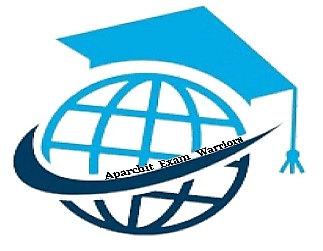 Answer : B
APARCHIT EXAM WARRIORS
  No.1 Platform  For All Competitive  Exam Bank | SSC | Railway | Government Exam
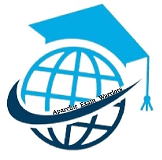 Q.8. An agreement has been signed between which two entities to make Indian art and culture more accessible through television?
प्र. टेलीविजन के माध्यम से भारतीय कला और संस्कृति को और अधिक सुलभ बनाने के लिए किन दो संस्थाओं के बीच एक समझौते पर हस्ताक्षर किए गए हैं?
A) Ministry of Culture and Doordarshan
B) Indira Gandhi National Centre for the Arts (IGNCA) and Sansad TV
C) Archaeological Survey of India (ASI) and Lok Sabha TV
D) National Museum and Rajya Sabha TV
E) Ministry of Culture and Finance
Follow us: Official Site, Telegram, Facebook, Instagram
APARCHIT EXAM WARRIORS
  No.1 Platform  For All Competitive  Exam Bank | SSC | Railway | Government Exam
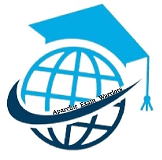 Answer : B
Follow us: Official Site, Telegram, Facebook, Instagram
APARCHIT EXAM WARRIORS
  No.1 Platform  For All Competitive  Exam Bank | SSC | Railway | Government Exam
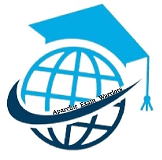 Q.9. Andhra Pradesh Chief Minister N Chandrababu Naidu announced plans regarding the development of cities in the state. According to his announcement, which city will be developed as the economic capital and an advanced special city?
प्.आंध्र प्रदेश के मुख्यमंत्री एन चंद्रबाबू नायडू ने राज्य में शहरों के विकास से संबंधित योजनाओं की घोषणा की। उनकी घोषणा के अनुसार किस शहर को आर्थिक राजधानी एवं उन्नत विशेष शहर के रूप में विकसित किया जायेगा?
A) Vijayawada 			B) Amaravati
C) Visakhapatnam 		D) Tirupati
E) Mumbai
Follow us: Official Site, Telegram, Facebook, Instagram
APARCHIT EXAM WARRIORS
  No.1 Platform  For All Competitive  Exam Bank | SSC | Railway | Government Exam
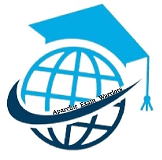 Answer : C
Follow us: Official Site, Telegram, Facebook, Instagram
APARCHIT EXAM WARRIORS
  No.1 Platform  For All Competitive  Exam Bank | SSC | Railway | Government Exam
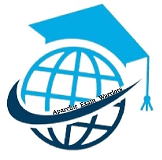 Q.10. The US Federal Reserve Bank (Fed) voted unanimously to maintain its benchmark interest rate within which range?
प्र. अमेरिकी फेडरल रिजर्व बैंक (फेड) ने अपनी बेंचमार्क ब्याज दर को किस सीमा के भीतर बनाए रखने के लिए सर्वसम्मति से मतदान किया?
A) 4.50% to 4.75%
B) 5.00% to 5.25%
C) 5.25% to 5.50%
D) 5.75% to 6.00%
E) 8.75% to 2.00%
Follow us: Official Site, Telegram, Facebook, Instagram
APARCHIT EXAM WARRIORS
  No.1 Platform  For All Competitive  Exam Bank | SSC | Railway | Government Exam
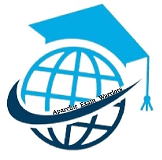 Answer : C
✓ US Federal Reserve Bank
✓ Founded - 1913
✓ Headquarter - Washington DC
✓ Chairman - Jerome Powell
Follow us: Official Site, Telegram, Facebook, Instagram
APARCHIT EXAM WARRIORS
  No.1 Platform  For All Competitive  Exam Bank | SSC | Railway | Government Exam
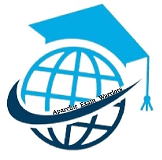 Q.11. Who is re-appointed NSA for third consecutive term under PM Modi.
प्र.11. अजीत डोभाल को पीएम मोदी के नेतृत्व में लगातार तीसरी बार एनएसए नियुक्त किया गया।
A) Vivek Choudhary		B) Rama Rao
Ajit Doval 			D) Rajesh Rao
E) Chandrababu Naidu
Follow us: Official Site, Telegram, Facebook, Instagram
APARCHIT EXAM WARRIORS
  No.1 Platform  For All Competitive  Exam Bank | SSC | Railway | Government Exam
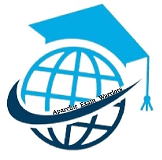 Answer : C
Follow us: Official Site, Telegram, Facebook, Instagram
APARCHIT EXAM WARRIORS
	  No.1 Platform  For All Competitive  Exam Bank | SSC | Railway | Government Exam
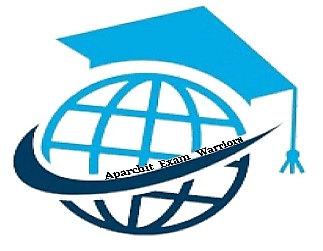 QUESTION FOR YOU
Type Your Answer in Comment Section Everyone
Follow us: Official Site, Telegram, Facebook, Instagram
APARCHIT EXAM WARRIORS
	  No.1 Platform  For All Competitive  Exam Bank | SSC | Railway | Government Exam
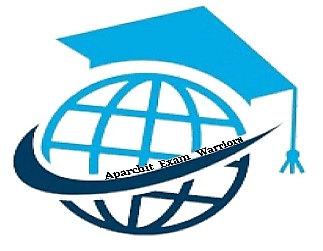 Follow  us
YouTube Official Channel:-
https://youtube.com/@AparchitExamWarriors?si=pLlc1S6brRqQP068

Official Telegram Channel:-
https://t.me/Aparchit_Super_CA_Pdfs

Daily, Weekly, Monthly Current Affairs offical Website & All Mock Test Pdf :-
https://aparchitexamwarriors.com/currentaffairs/daily-current-affairs-pdf
Follow us: Official Site, Telegram, Facebook, Instagram